Digital enhancement of home-based cardiac rehabilitation for people living with heart failure – D:REACH-HF
Dr Samantha van Beurden
s.b.vanbeurden@exeter.ac.uk
[Speaker Notes: In this session I’ll give you an introduction to health psychology over the next 45 minutes or so]
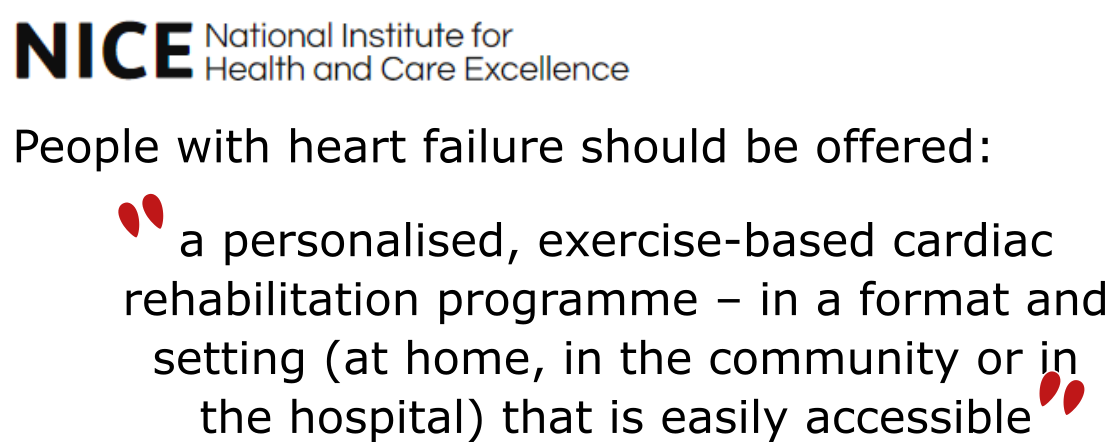 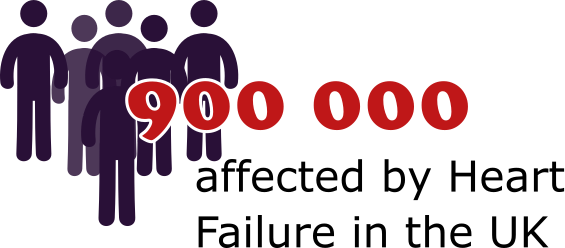 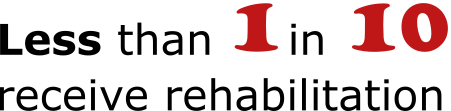 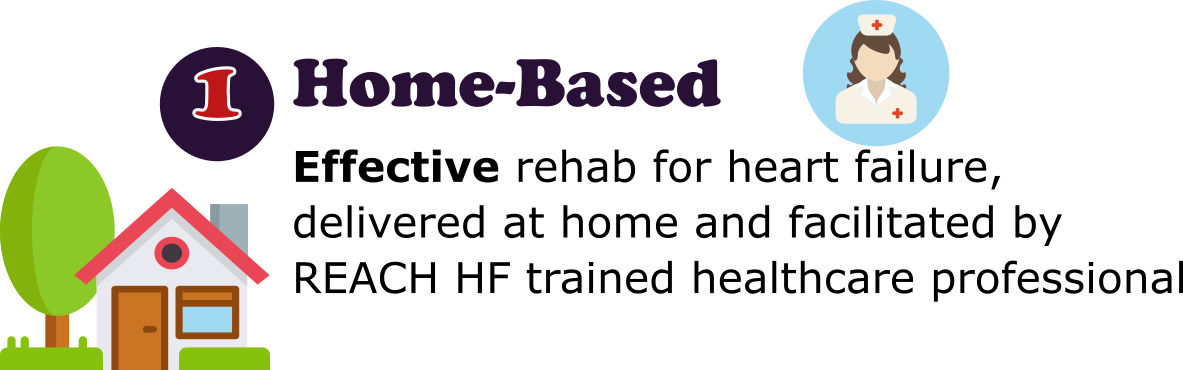 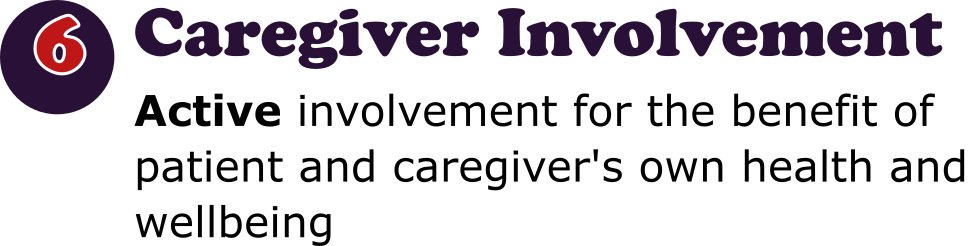 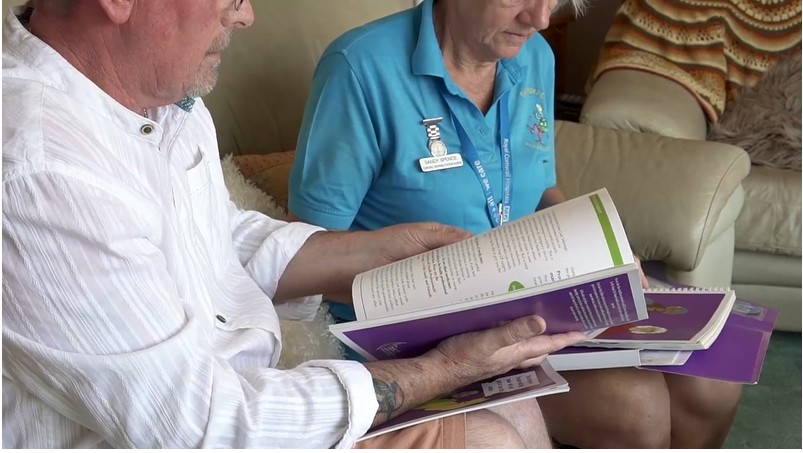 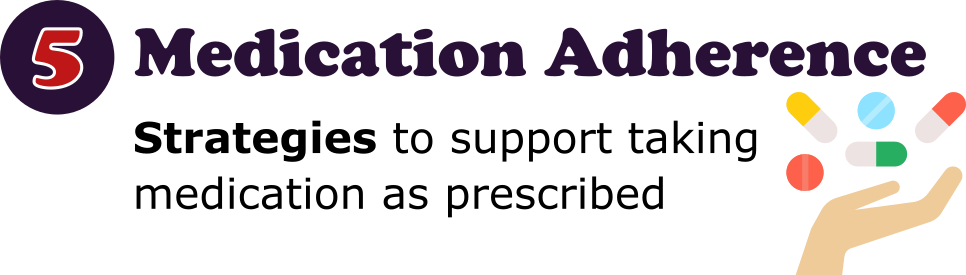 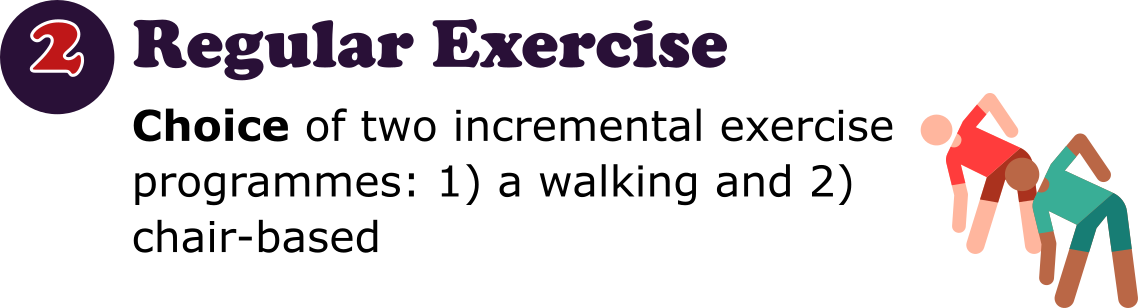 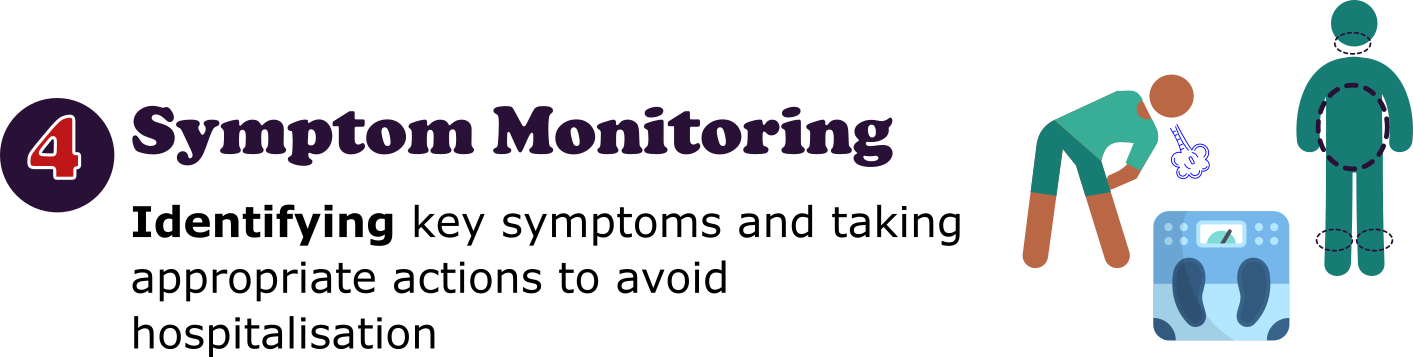 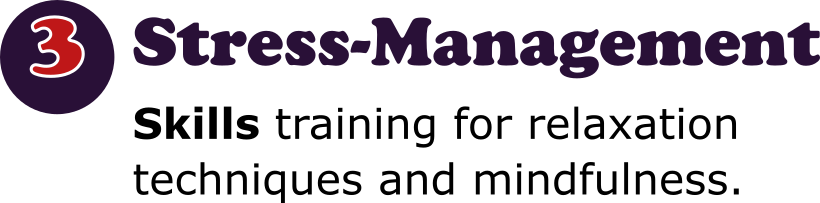 Optimising persuasiveness and engagement
PPI
Research
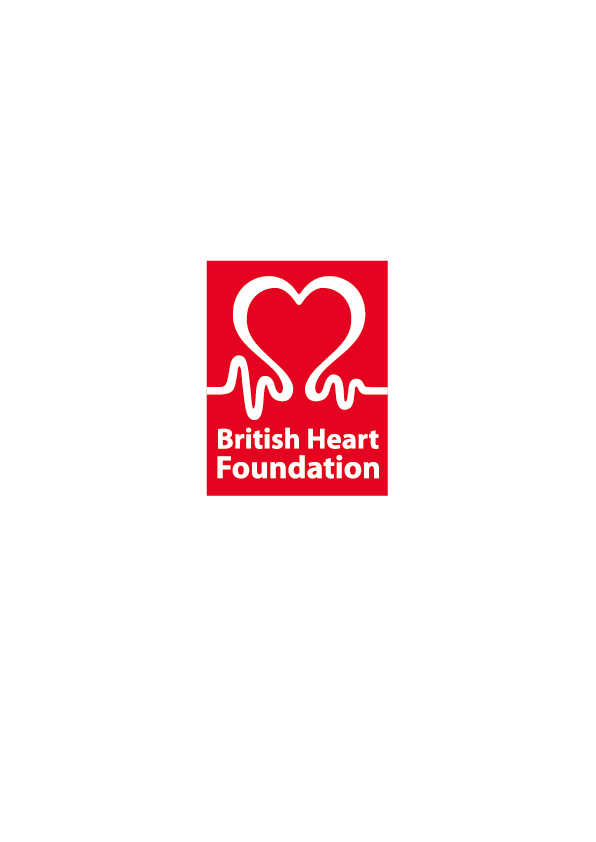 ???
Grant
1
2
Intervention
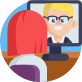 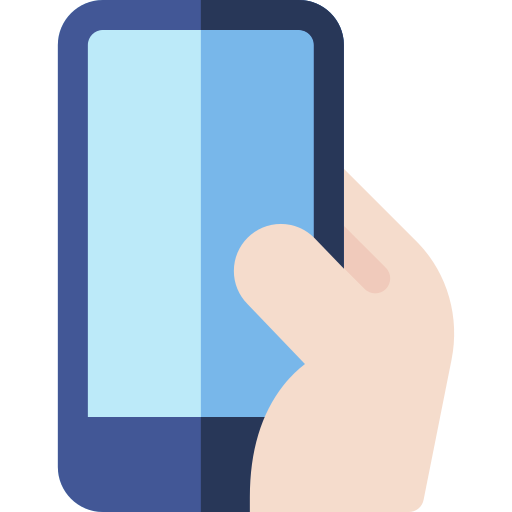 Patients
Caregivers
Health professionals
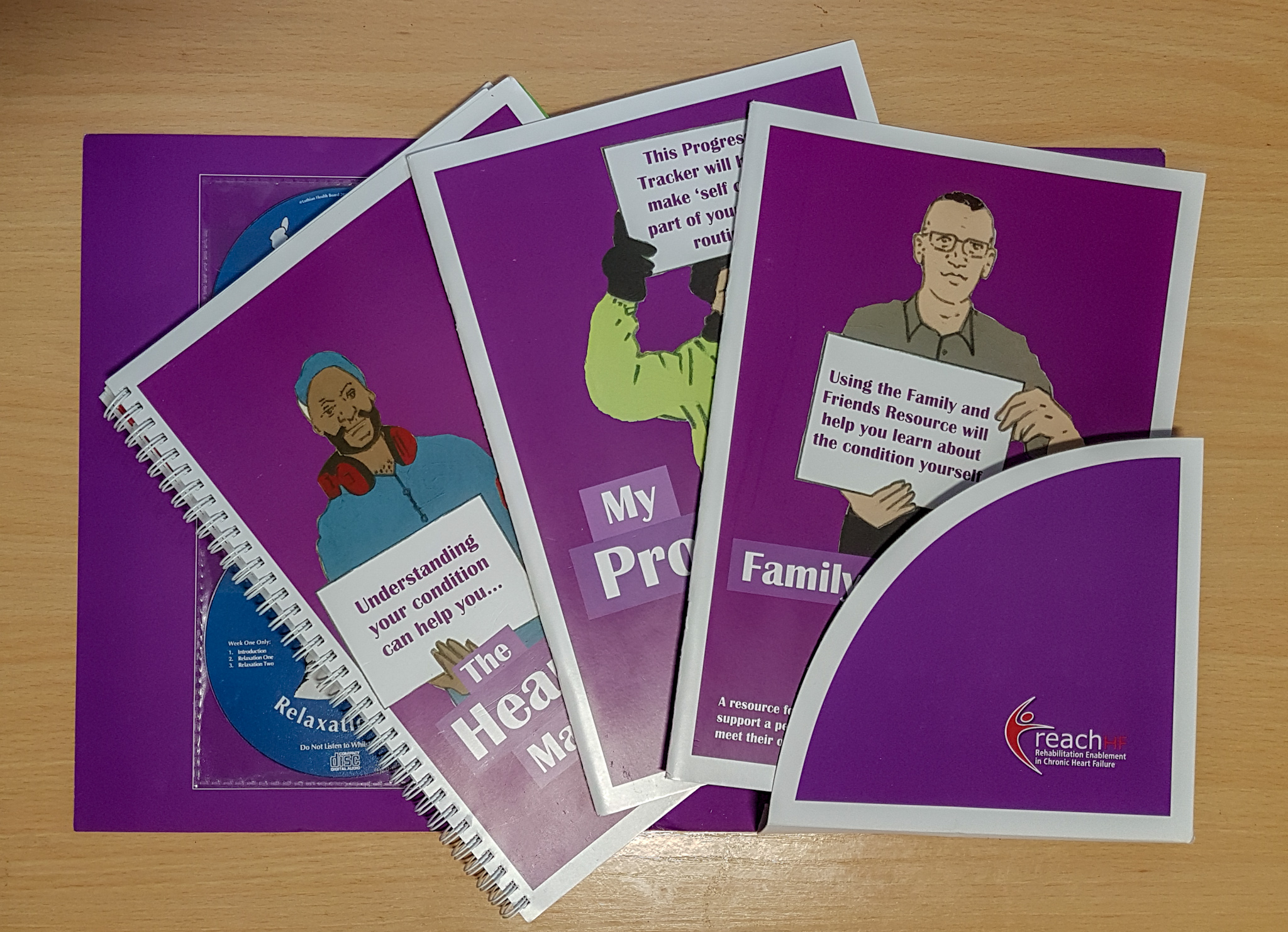 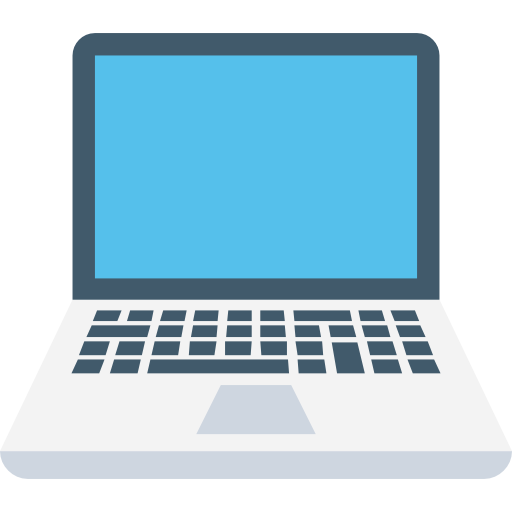 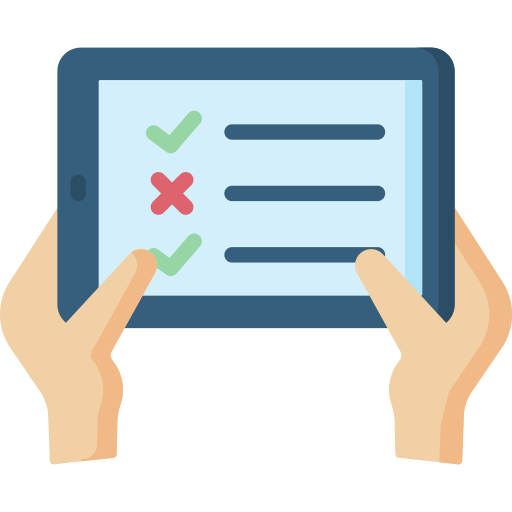 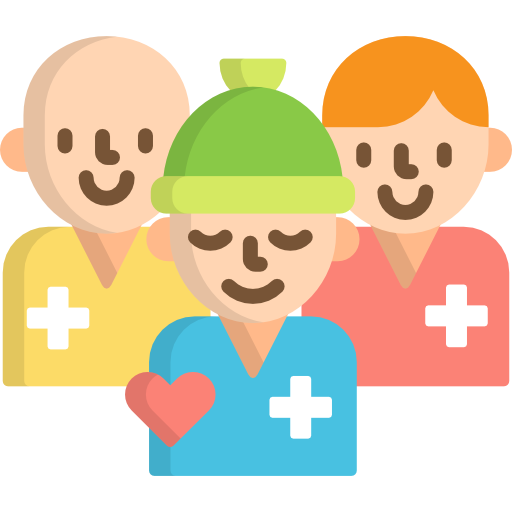 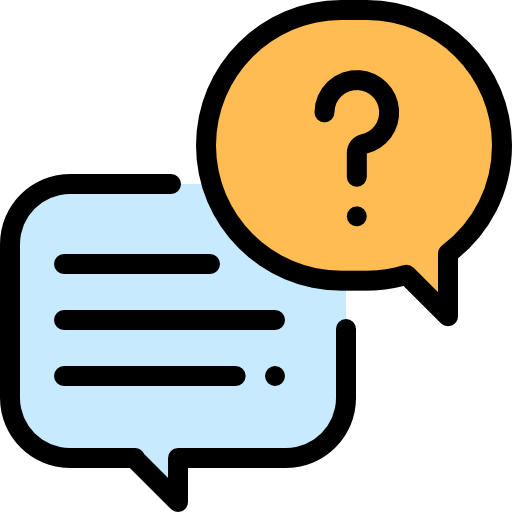 12-weeks
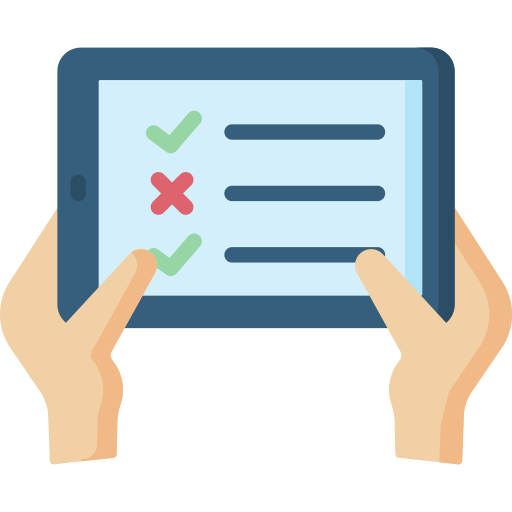 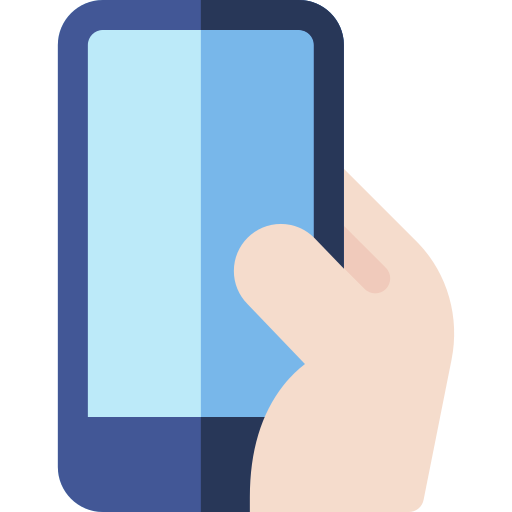 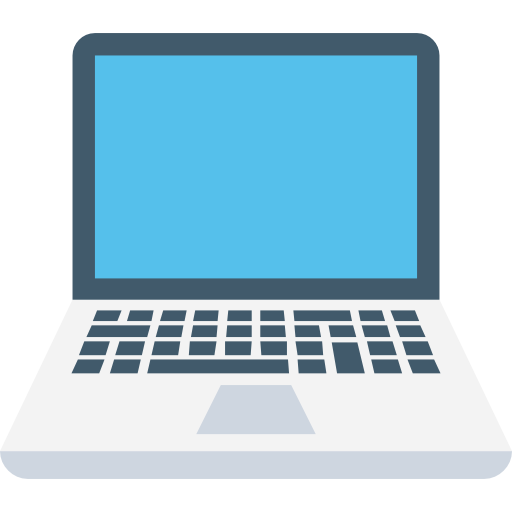 Interviews identified
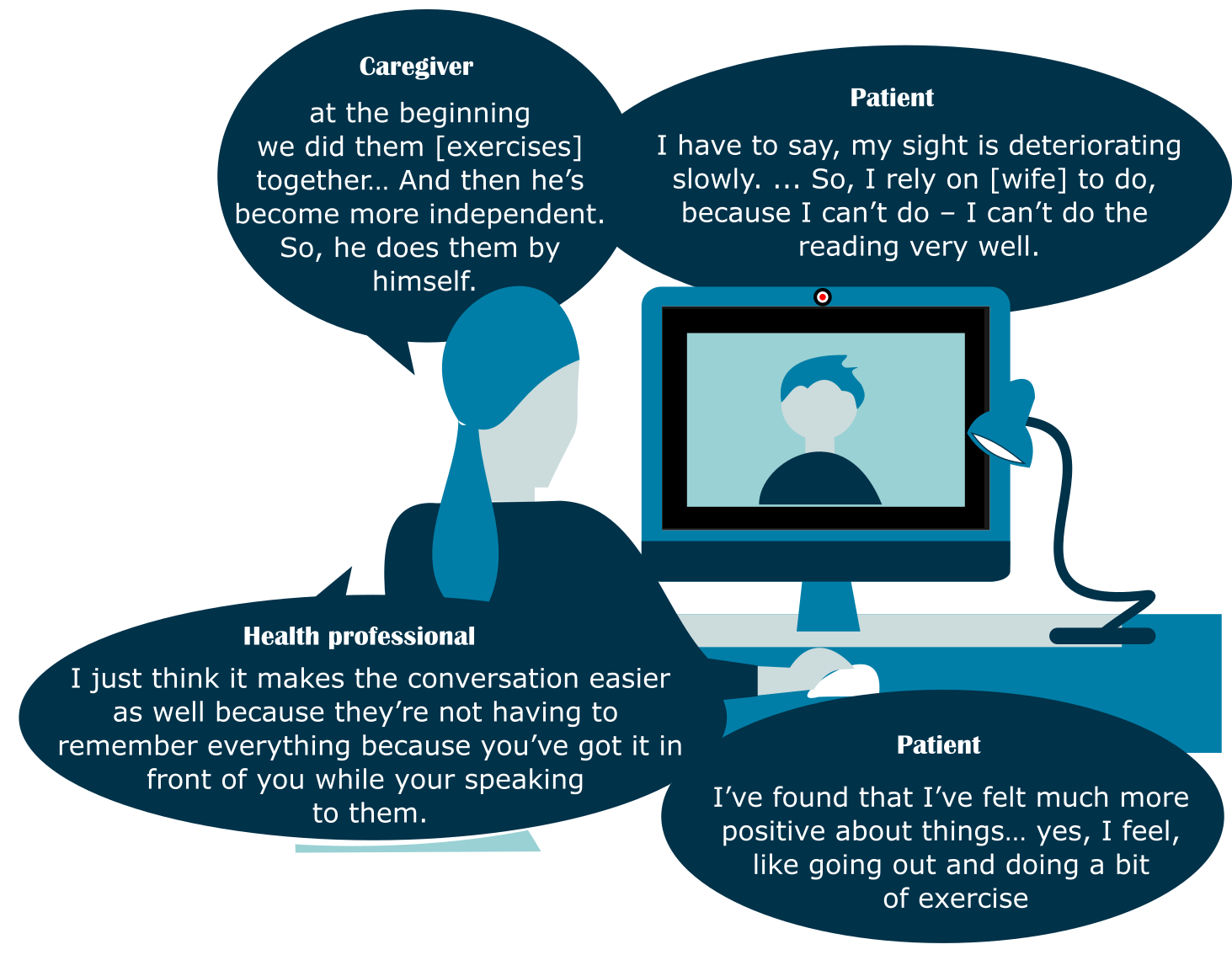 Areas for change to optimise engagement further.
Improvements in physical and mental health, HF self-management and perceived independence.
Caregivers can facilitate engagement. 
That active patient engagement from patient is crucial to be able to deliver intervention. 
Enabled efficient personal-tailoring of consultations.